Úvod do první pomoci
Edita Pešáková
Masarykova univerzita
Lékařská fakulta – Katedra ošetřovatelství
Organizace výuky
Přenáška, na kterou bude navazovat cvičení
Podmínky pro splnění předmětu: Zápočet → 100% účast na cvičeních
                                                                  →  aktivita ve výuce
                                                     Kolokvium → ověření znalostí testem
                                                                     → praktická ukázka KPR
Doporučené studijní prameny
Evropská rada pro resuscitaci – ERC Guidelines 2015

Česká resuscitační rada www.resucitace.cz

SAIBERTOVÁ, S. První pomoc, Masarykova univerzita 2014

BYDŽOVSKÝ, Jan. Předlékařská první pomoc. Grada, 2011.
Obsah dnešní přednášky
Definice první pomoci
Právní zodpovědnost
Záchranné složky ČR
Tísňové volání
Vyšetření postiženého
Definice první pomoci
PP je soubor se na sebe navazujících postupů, které vedou k obnově života nebo zamezují zhoršení zdravotního stavu jedince.

Život postiženého v mnoha případech závisí na správně poskytnuté neodkladné první pomoci.

Právě Ty můžeš být tím, kdo v kritické chvíli zachrání lidský život!

O životě rozhoduje 5 minut!!!
Právní zodpovědnost
Trestní zákon č. 40, 2009 Sb.§ 150, 151 
Kdo osobě, která je v nebezpečí smrti nebo jeví známky vážné poruchy zdraví nebo jiného vážného onemocnění, neposkytne potřebnou pomoc, ač tak může učinit bez nebezpečí pro sebe nebo jiného, bude potrestán odnětím svobody až na dvě léta. 
Kdo osobě, která je v nebezpečí smrti nebo jeví známky vážné poruchy zdraví nebo vážného onemocnění, neposkytne potřebnou pomoc, ač je podle povahy svého zaměstnání povinen takovou pomoc poskytnout, bude potrestán odnětím svobody až na tři léta nebo zákazem činnosti.
Řidič dopravního prostředku – při neposkytnutí PP bude potrestán odnětím svobody až na 5 let nebo zákazem činnosti.
První pomoc - dělení
Technická první pomoc
Základní první pomoc (bez zdravotnických prostředků) laická PP
Odborná první pomoc
Technická PP
hasiči, horská služba, vodní záchranná služba, svépomoc

 odstranění příčiny úrazu 
 vyproštění postiženého
 přesunutí na bezpečné místo

Neohrozit sám sebe!!
Základní (předlékařská, laická) první pomoc
opatření bez specializovaného vybavení
taktéž v případě poskytování PP zdravotníkem
trvá do doby převzetí postiženého ZZS,  nebo improvizovaného transportu do ZZ
součástí je přivolání ZZS
Priority předlékařské PP (pravidlo ABC)
Zprůchodnit a udržet průchodné dýchací cesty – krok „A“ (airway)
Dýchání v případě potřeby nutné pro obnovení a udržovat umělým dýcháním – krok „B“ (breathing)
Nezbytné obnovit a udržet krevní oběh nepřímou srdeční masáží a zastavením krvácení – krok „C“ (circulation)
Bariéry v poskytování předlékařské PP
Nezvládnuté emoce
Pocit nezvládnutí situace – obava z výsledku
Obava z možných následných problémů
Obava o vlastní život – nákaza nemocí či poranění
Odborná zdravotnická (rozšířená) PP
použití speciálních pomůcek
aplikace léků
použití diagnostických přístrojů 
použití léčebných prostředků
Záchranný řetězec
Je systémem návaznosti a spojitosti záchranných úkonů a výkonů k záchraně zraněného. Úspěšnost záchrany a její konečný efekt je závislý na každém jeho článku. Tento záchranný řetězec je tak silný jako jeho nejslabší článek!
Postup podle záchranného řetězce
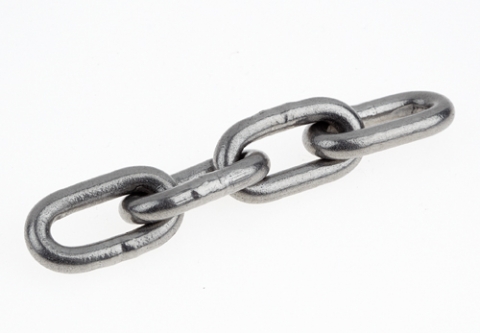 Prvním článkem jste VY jako zachránce!
Úkoly – zajištění místa nehody a bezpečnosti
            - život zachraňující úkony
            - volání ZZS
            - vyproštění
            - první pomoc
            - předání postiženého ZZS
Integrovaný záchranný systém I
vznikl jako potřeba spolupráce hasičů, zdravotníků, policie a dalších složek při řešení mimořádných událostí (požárů, havárií, dopravních nehod, aj.)
efektivní systém vazeb, pravidel spolupráce a koordinace záchranných a bezpečnostních složek, orgánů státní správy a samosprávy, fyzických a právnických osob při společném provádění záchranných a likvidačních prací a přípravě na mimořádné události
Integrovaný záchranný systém II
ZZS  Zdravotnická záchranná služba 155, 112
HZS  Hasičský záchranný sbor  150, 112
PČR  Policie České republiky 158, 112
MP   Obecní a městská policie  156
AČR  Armáda České republiky
ZBK  Záchranné brigády kynologů
VZS  Vodní záchranná služba
LZS   Letecká záchranná služba
HS  Horská služba
Porovnání volání 155, 112
155
RZP – dispečink
	 
volání zdarma

asistence postupů první pomoci po telefonu 
      
nelze volat bez SIM a minimálního kreditu
112

Hasiči - dispečink

volání zdarma

cizojazyčná komunikace

sjednoceno v Evropě 
volání bez SIM

 časová prodleva při zdravotních stavech
Zdravotnická záchranná služba
V každém kraji je jedna Zdravotnická záchranná služba (ZZS):
 - operační středisko
 - výjezdové posádky
  RLP (RV)
  RZP
  LZS
Mimo záchrannou službu:
  - praktický lékař
  - lékařská služba PP („pohotovost“)
  - převozové sanity
Rychlá lékařská pomoc (RLP) I
Posádku tvoří - lékař
                       - zdravotnický záchranář
                       - řidič záchranář 

vyjíždějí ke stavům bezprostředního ohrožení života, k těžkým úrazům a závažným dopravním nehodám, v případech hrozícího selhání základních životních funkcí a výrazného zhoršení zdravotního stavu postiženého
Rychlá lékařská pomoc (RLP) II
Jiný typ RLP – systém „rendez-vous“ (RV) - tvoří lékař a řidič, popřípadě řidič záchranář. 
Disponují osobním automobilem se zdravotnickou zástavbou. Je vybaven podobným vybavením jako velký sanitní vůz, ale není schopen přepravit pacienta do zdravotnického zařízení. V případě nutnosti převozu přijíždí RZP.
Výhoda - efektivní využití lékaře
              - rychlejší mobilní prostředek
Rychlá zdravotnická pomoc (RZP)
Posádku tvoří: 
kvalifikovaný zdravotnický záchranář (diplomovaný specialista záchranář nebo všeobecná sestra specializovaná pro stavy akutního ohrožení života) a řidič záchranář 
posádky vyjíždějí ke stavům, kdy došlo k úrazu či zhoršení zdravotního stavu postiženého, ale stav přímo neohrožuje jeho život
posádka na místě poskytne vysoce odbornou neodkladnou péči a transportuje postiženého do zdravotnického zařízení
Letecká záchranná služba (LZS)
Použití při: delším dojezdovém čase pozemních prostředků, který by mohl ohrozit život a zdraví pacienta
               : nutnosti co nejšetrnějšího transportu do zdravotnického zařízení (poranění páteře) 
                : situaci, kdy časový faktor při převozu pacienta na specializované pracoviště hraje významnou roli.
Složení posádky - lékař
                        - zdravotnický záchranář
                        - pilot
Kdy zasahuje ZZS
Stavy bezprostředního ohrožení života
      - bezvědomí
Stavy, které prohlubováním chorobných změn mohou vést k náhlé smrti
      - srdeční infarkt, úrazy
Působí bez poskytnutí odborné PP trvalé chorobné změny
      - mozková mrtvice, úrazy
Působí náhle utrpení a nesnesitelnou bolest
      - úrazy
Působí změny chování a jednání, které ohrožují sebe nebo své okolí
      - náhlé psychické poruchy
Přivolání záchranné služby I
Uklidni se a přemýšlej:
Co se stalo?
Hrozí další nebezpečí?
Kolik je postižených?
Jaký je stav postiženého?
Je při vědomí?
Dýchá?
Krvácí?
Místo události:
Kde jsme?
Na jaké jsme adrese?
Číslo domu, zvonku, jméno na zvonku…
Místo v terénu, na silnici, orientační body…
Přivolání záchranné služby II
Kdo volá…
Kde se to stalo…adresa, jméno na zvonku, orientační bod v terénu, kdo bude čekat venku
Co se stalo…počet zraněných, charakter poranění, příznaky chorob
Zapněte na telefonu reproduktor – budete mít volné ruce!
Plňte pokyny a odpovídejte na dotazy operátora
Zajistěte podmínky pro přístup posádky
Neukončujte hovor jako první!
Základní vyšetření postiženého
Kontrola stavu vědomí
Kontrola dýchacích cest
Kontrola dýchání
Kontrola krvácení
Celkové vyšetření postiženého
Kontrola stavu vědomí
Kontrola dýchacích cest
Má volné dýchací cesty?
 - provedeme záklon hlavy za čelo a za bradu
 - odstraníme z úst případnou překážku – zvratky, krev, jídlo, zuby atd.
Celkové vyšetření
Postupujeme systematicky „od hlavy k patě“
Cílenými dotazy se ptáme co se stalo, na místo bolesti, jak dlouho to bolí, jak se postiženému dýchá atd.
Pohmatem zjišťujeme místo bolesti
Pohledem hodnotíme barvu kůže, pohyby, místo krvácení, zjevné poranění
Snažíme se údaje zjistit co nejpřesněji a poté předat ZZS
Co dělat do příjezdu záchranné služby?
udržujeme trvalý a intenzivní dohled nad postiženým a poskytujeme adekvátní PP
je-li na místě více zachránců, zajistíme záchranářům rychlý a bezproblémový přístup:
       - odemknout a otevřít všechny příchozí dveře
       - zavřít domácí zvířata
       - jít na hlavní komunikaci a zřetelně mávat na přijíždějící vůz ZZS
       - po příjezdu záchranáře přivést ke zraněnému

zraněného sami netransportujeme nebo nepřepravujeme naproti ZZS
„Kdo zachránil jeden život, jakoby zachránil celý svět.“                                                  (Talmud)
Děkuji za pozornost!